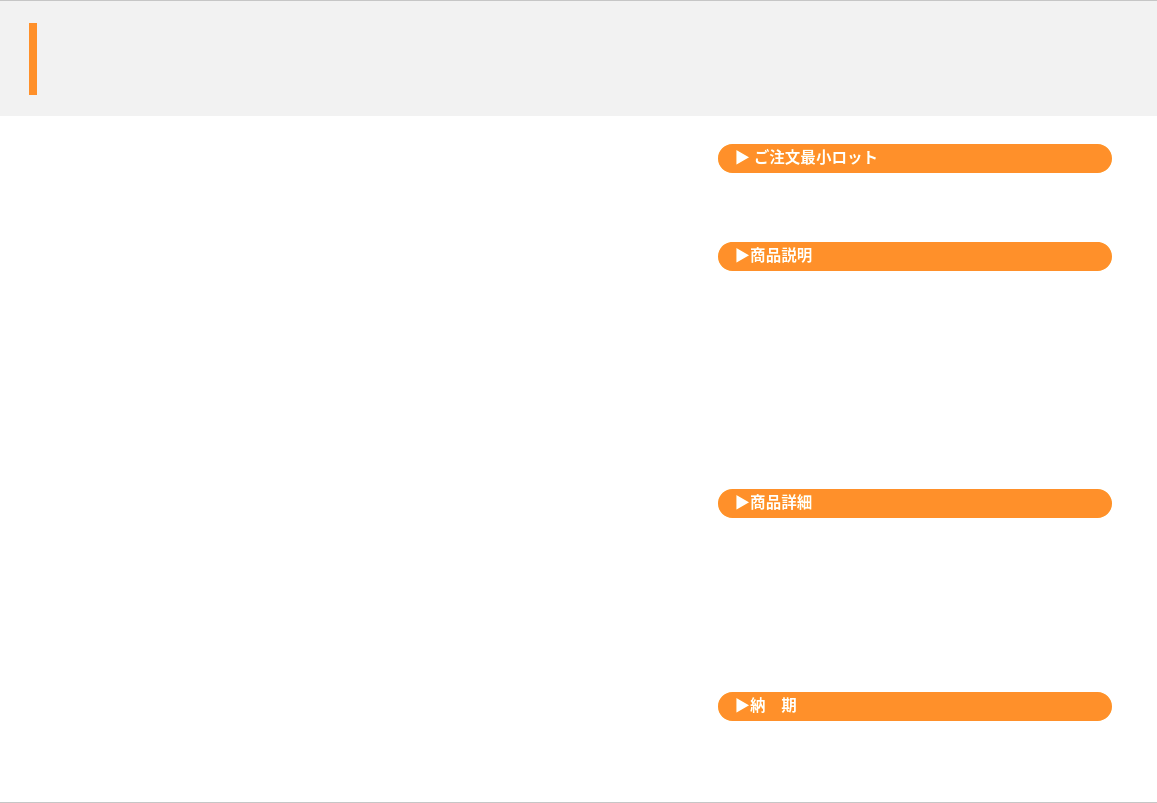 レザー調キー＆コインケース
ミニマムにまとめるケース
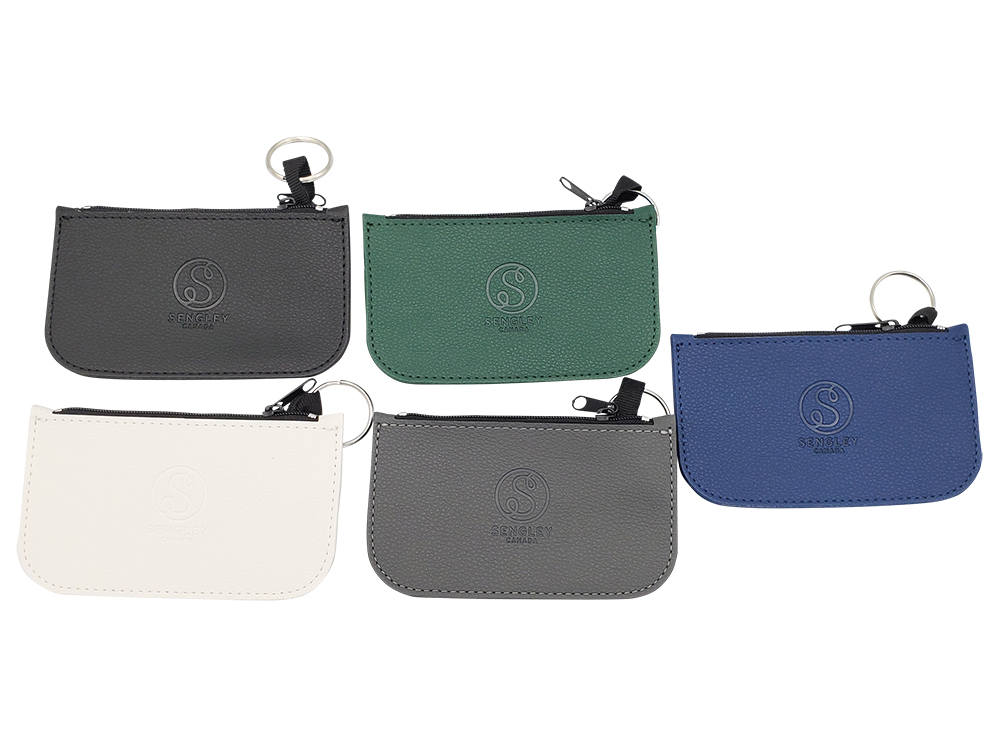 500個から
鍵と一緒にコインや駐車券などをまとめて持ち歩ける
ミニサイズのキー＆コインケース。
フラットだからかさばりません。
品　番　　org517
サイズ　　約130x75mm
材　質　　PUレザー
名入れ　　型押し又は箔押し（シルク印刷、フルカラー印刷も可）
外　装　　個別PP袋入
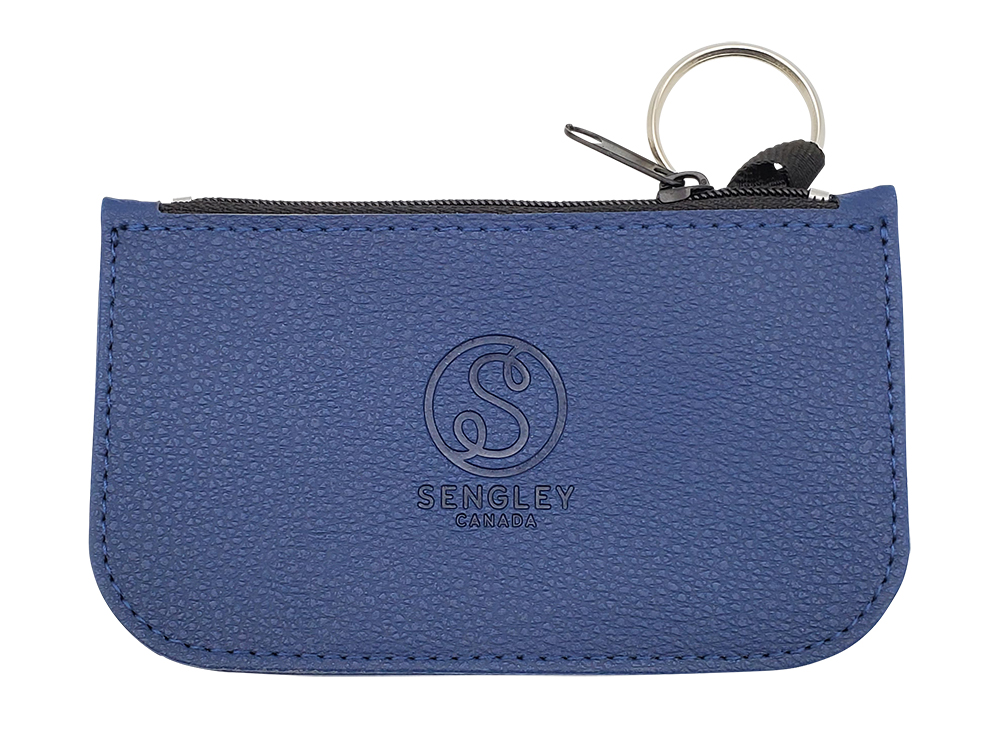 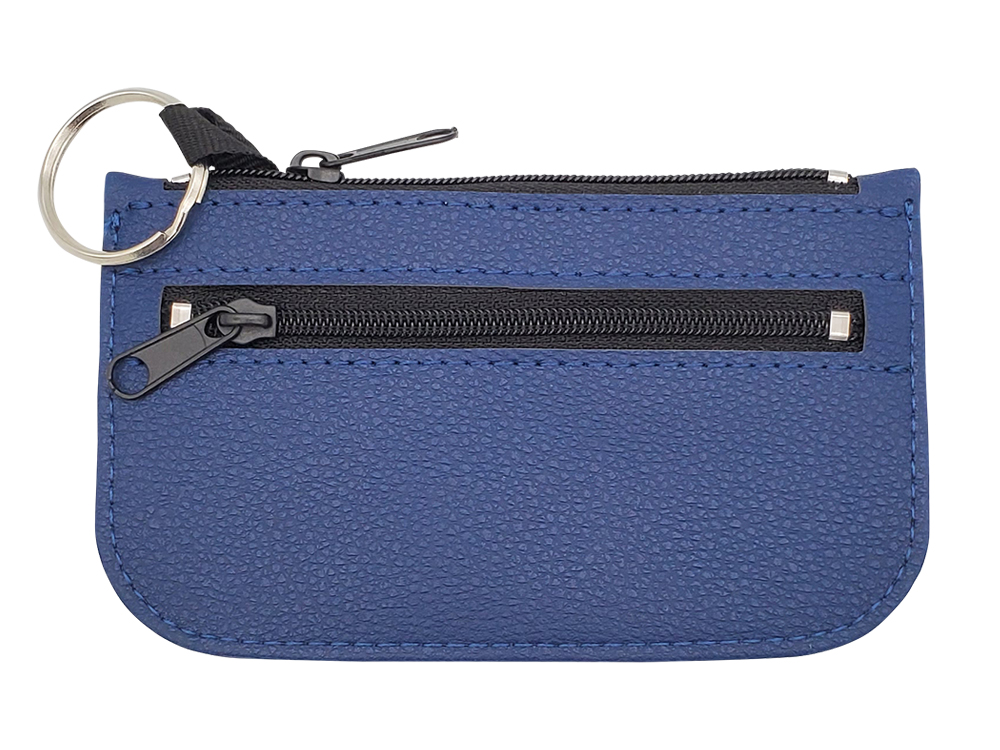 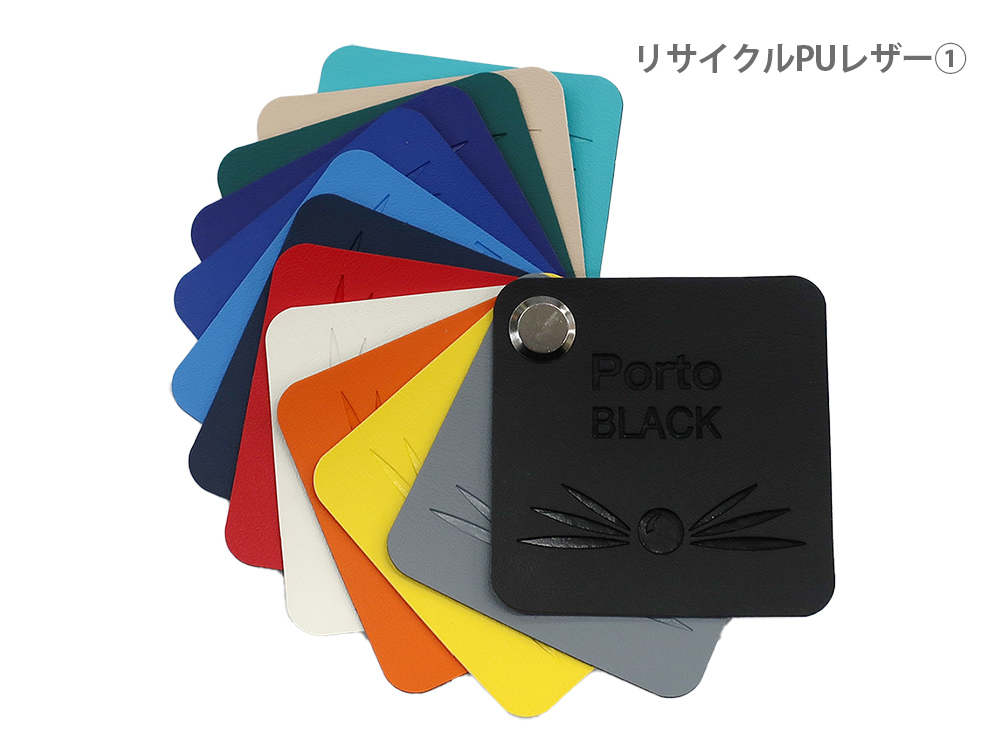 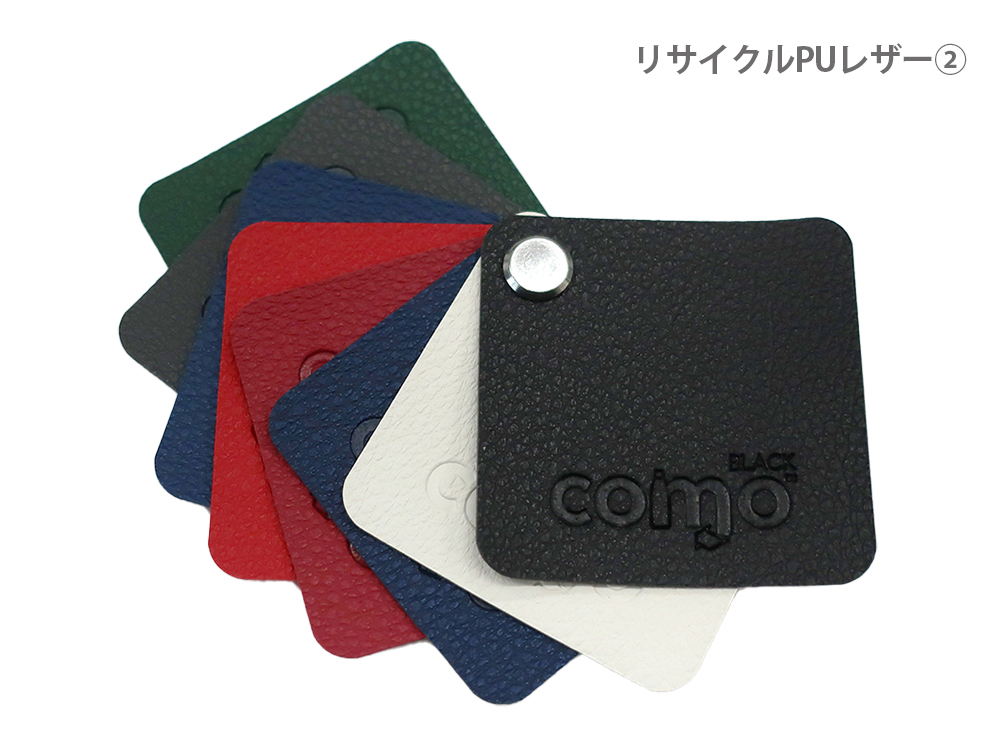 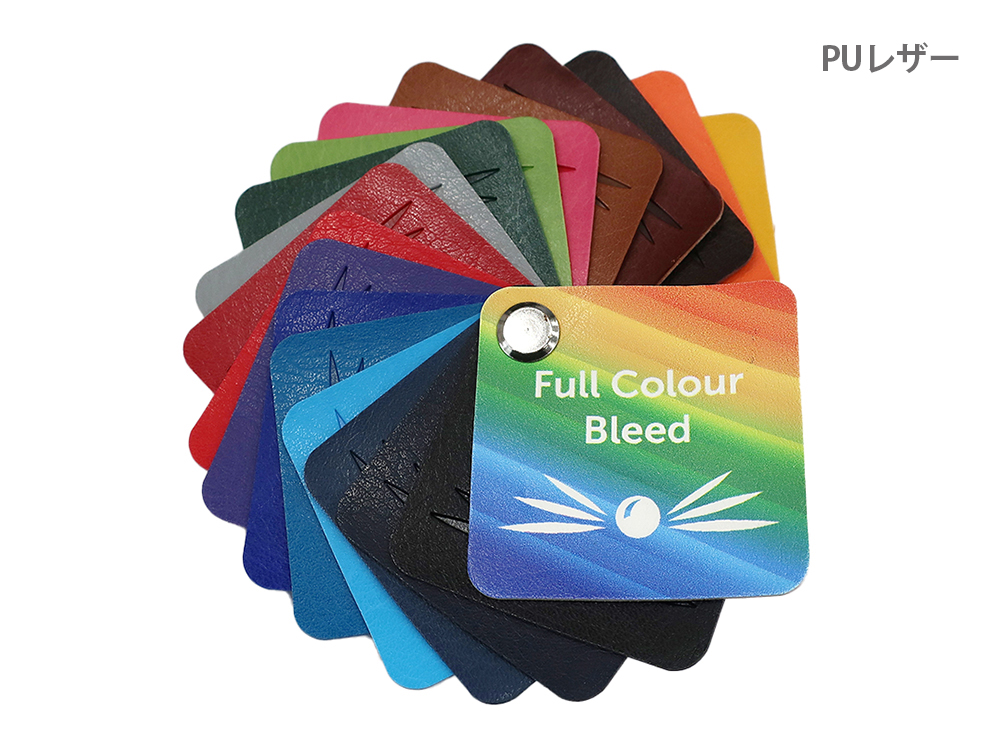 校了後約50日～